Presentation to RCDS
COL Sharon Biton
Head of the Civil Affairs Department
1
COGAT Mission Statement
Guide and implement civil policy in coordination and cooperation with government ministries and the defense establishment
Functioning as the civil authority vis-à-vis the Palestinian population and Israeli settlements in Area C
Forming relationships with the PA and the international community.
[Speaker Notes: מתפ"ש ארגון מיוחד, צבאי בהוותו שאחראי על מימוש מדיניות אזרחית.]
COGAT Structure
Minister of Defense
LG IDF Chief of Staff
MG Head of COGAT
COGAT HQ
Central Command
Southern Command
Spokesperson
Civil Affairs
Operations
Gaza Coordination & Liaison Administration
Coordination and Liaison School
West Bank
Civil Administration
8 D.C.L.
3 Reserve units in the Central, Southern and Northern Commands
[Speaker Notes: ארגון שייחודו בעשייה המשולבת – אזרחית וצבאית 
כפיפות לדרג מדיני 
חיבור מהיר בין דרג מדיני לשטח]
The Peace Process Between Israel and the Palestinians
Declaration of Principles (1993)
Gaza-Jericho Agreement (1994)
Interim Agreement (1995)
Hebron Protocol (1997)
Wye River Memorandum (1998)
Sharm el-Sheikh Memorandum (1999)
Security Public Order and Infrastructure affairs
1 Israel maintains responsibility for overall security of Israelis
2 Israel has overriding responsibility for security in Area B
[Speaker Notes: עם ביסוס של שליטה אפקטיבית מלאה, עומדות למפקד הצבאי סמכויות נרחבות מכוח דיני התפיסה הלוחמתית. 

בהיבט הביטחוני, לדוגמה:
-פינוי אוכלוסיה
-אמצעי הגבלה מינהליים על תושבים מוגנים
-הריסת רכוש פרטי

בהיבט האזרחי, לדוגמה:
-הפקעת רכוש פרטי
-החרמת רכוש ציבורי
-גביית מסים

דיני התפיסה הלוחמתית אינם מחייב להטיל ממשל צבאי על שטח כבוש.

אולם, סמכויות מסוימות שנמצאות בידי המפקד הצבאי דורשות הקמת מנגנון של ממשל לשם האפקטיביות וקיום אדמיניסטרציה תקינה. למשל, יצירה של בתי משפט צבאיים מחייבת חקיקת פרוצדורה פלילית, פרסומה ברבים ועוד. 

ביחס לרציונל המרכזי של תוכנית סלע עיטם, הוא מיטוט שלטון החמא"ס, הרי שיש להיערך לדפ"א מחמירה ביותר לפיה כלל האחריות על האוכלוסייה האזרחית ברצועה תיפול לידינו בהיעדר גורם אחר בשטח.

קווים אדומים אפשריים להטלת ממשל צבאי בתרחיש סלע עיטם:
קריסת המערכות המקומיות האזרחיות ברצועה (מנגנון הבריאות, חשמל, ביוב ומים ועוד).
הפסקת פעילות הומניטארית של הארב"לים הפועלים ברצועה לאור הלחימה.]
COGAT’s Situation Assessment
6
Overview
The balance between security risks and civil development
The humanitarian situation in Gaza is dire – Israel has been a leading party in creating a solution
COGAT – The main focal point for any initiatives
The international community plays a vital role
GAZA – Any initiative has to go through Ramallah
Trends in the Palestinian Arena
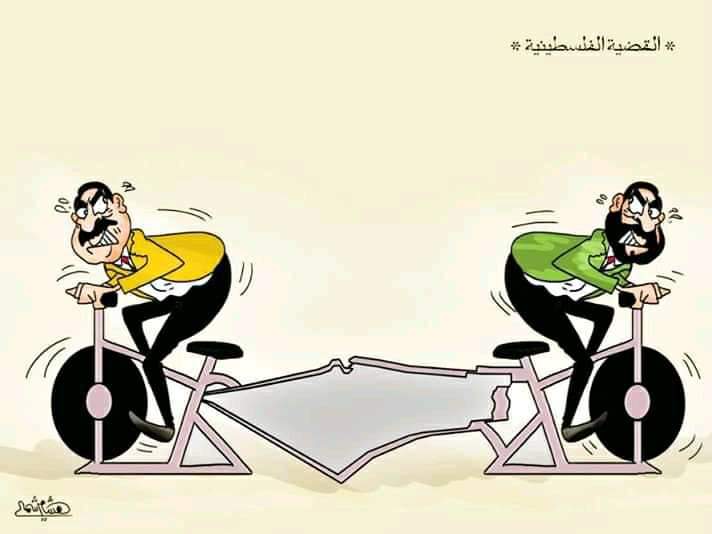 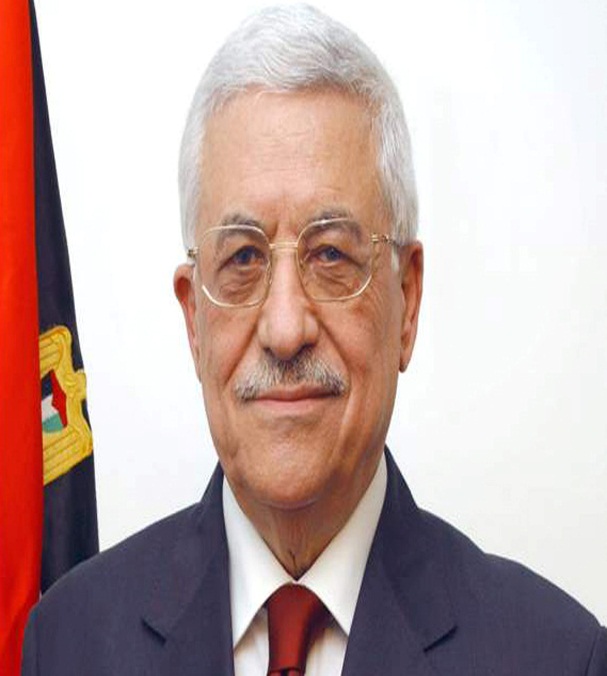 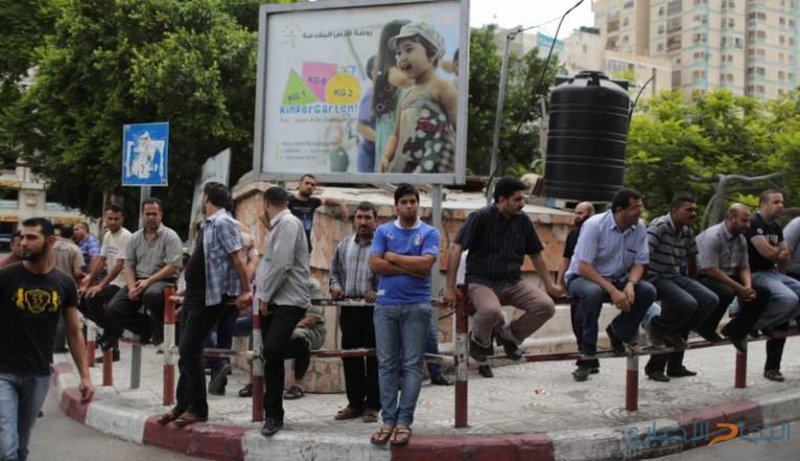 Educated, unemployed, frustrated and  a detached young generation
Deepening of the internal division
The Mahmoud Abbas era
Judea and Samaria
9
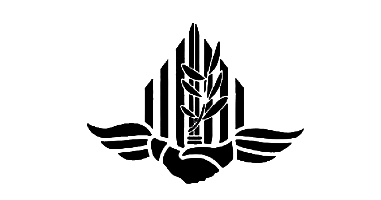 Main Trends
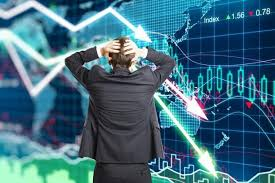 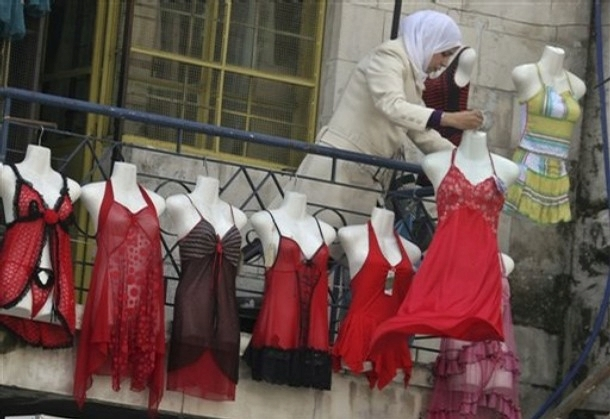 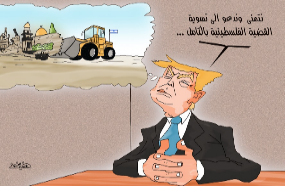 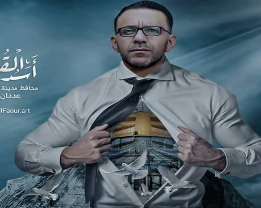 Stable quality of life
PA Fiscal situation
Jerusalem as an area of friction
Deepening of the crisis of US-PA relations
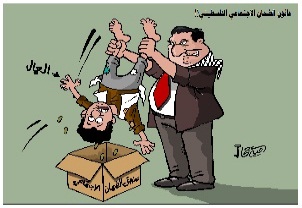 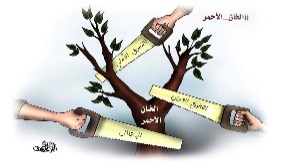 Escalation of the ‘struggle for the land’
Intensification of economic and social protest
Steps taken by Israel
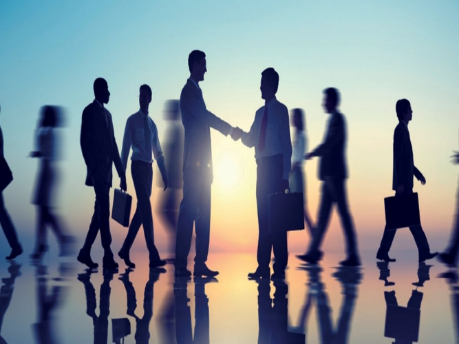 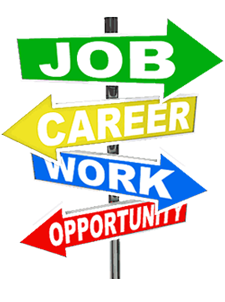 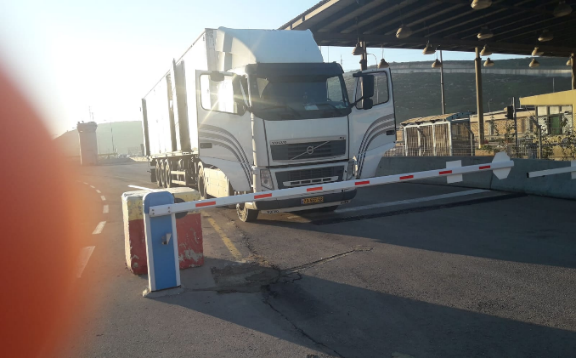 Promoting the Preservation of Correspondent Relationships
Promoting and Enabling Palestinians to work in Israel 
99,500 workers are currently employed in Israel (a record number since 2000).
Around 40,000 workers are currently employed in Industrial Zones
Promoting and Enabling Door 2 Door
11
Steps taken by Israel
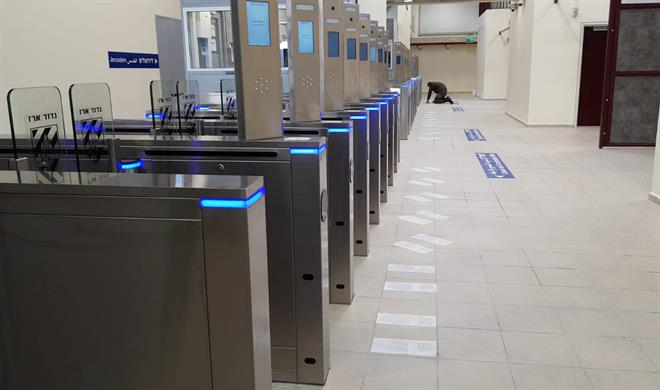 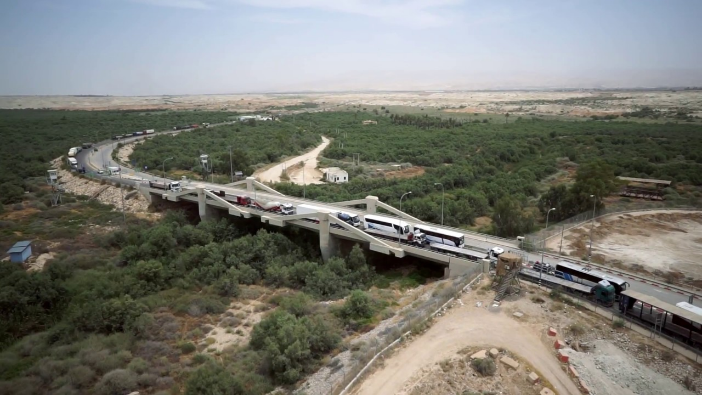 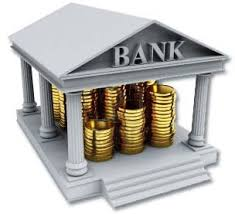 Increasing Allenby Terminals operating capabilities and operating hours
Renovating the crossings
Improving the Palestinian banking and financial system
2
Gaza
13
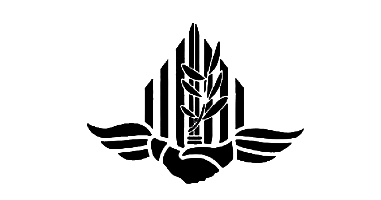 Main trends
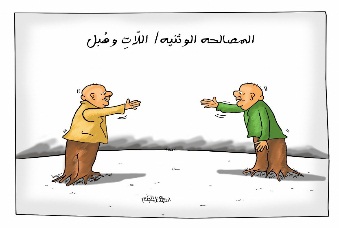 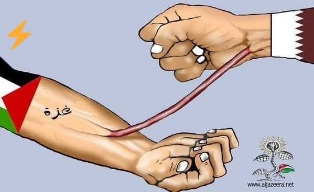 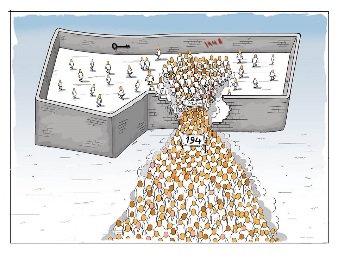 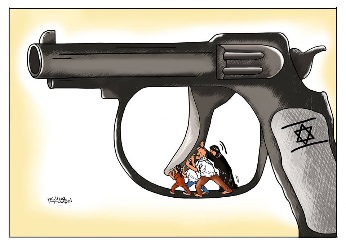 Freezing of reconciliation process
Economic and civil despair despite Qatari aid
Stabilization of the “Great March of Return”
Return to periodical escalations
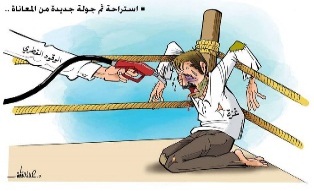 The Gaza Strip as an arena of regional struggle
Steps taken by Israel
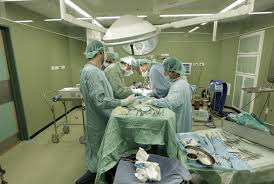 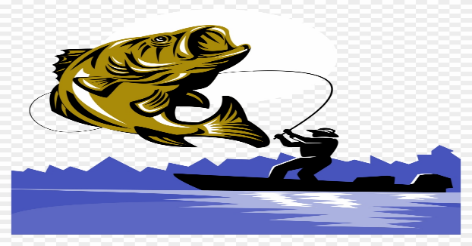 Aid to the medical sector
Expanding the Fishing Zone to 15 Nautical Miles
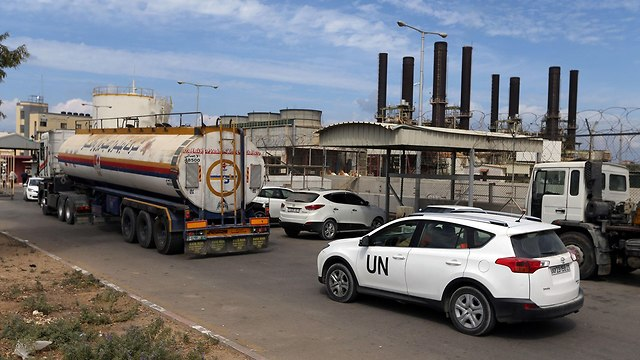 Entrance of fuel to the power plant
15
Steps taken by Israel
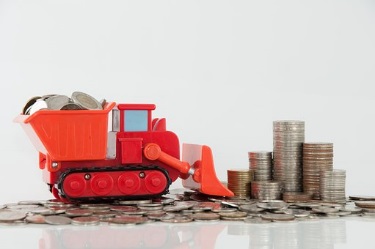 Gaza Reconstruction Mechanism
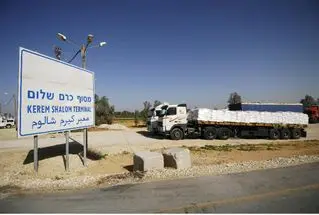 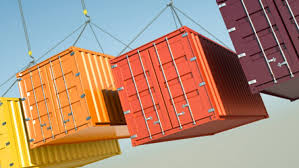 Opening of Crossings
Imports from Gaza
16